Феодальная раздробленность Руси
как закономерно
Преподаватель  МБОУ «СОШ с. Нижняя Русь» Кукморского муниципального района Андреева Гульнур Зиннуровна
Цель урока
Обобщить знания учащихся о феодальной раздробленности на Руси, как закономерном
 этапе в условиях господства феодального строя.
Задачи урока
Способствовать усвоению учащимися связи между ростом крупного землевладения и присвоением князьями функций государственной власти, а также между натуральным хозяйством и самостоятельностью княжеств.
Развивать умения и навыки учащихся: делать выводы, видать причинно- следственные связи, находить ошибки, развивать навыки коллективной работы
Воспитывать у учащихся взаимопонимание, взаимодействие, индивидуальной ответственности и равноправного участия
Хронология периода
Начало раздробленности – 30-е годы XII века (1132 г.)
Хронология периода
Окончание – XIV век
План статьи
Начало феодальной раздробленности
Причины феодальной раздробленности
Содержание процесса
Последствия феодальной раздробленности
Русь в IX - начале XIIв.               Русь в начале XII -  XIII в.
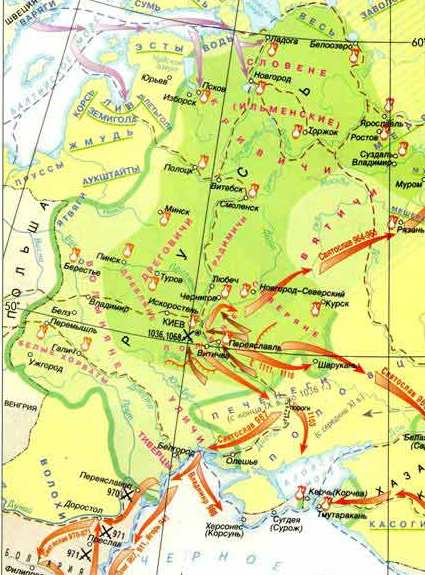 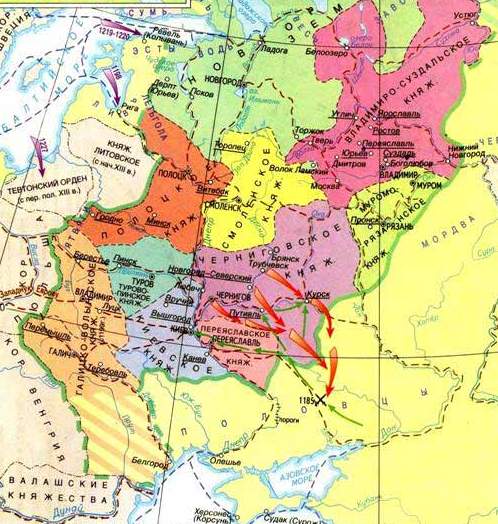 ГОСУДАРСТВА
Владимиро -
Суздальское
княжество
Галицко – 
Волынское 
княжество
Новгородская
земля
Северо -
Восток Руси
Юго – запад
Руси
Север Руси
План рассказа
Географическое положение
Хозяйство
Система управления
Культура
«Как вы думаете, почему не одобряли Андрея Боголюбского?»
Как вы думаете, доверили бы новгородцы представлять свой город князю?
ПРИРОДНЫЕ УСЛОВИЯ 
Владимиро – Суздальское княжество
Обширные леса, богатые заливные луга, плодородные почвы, ополья, бесчисленные озера и реки
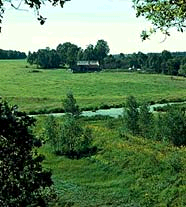 ОСОБЕННОСТИ ХОЗЯЙСТВА
Владимиро-Суздальское княжество    
  Развито  рыболовство, скотоводство, лесной промысел, земледелие. Выращивали: пшеницу, ячмень, рожь, овес, просо . Особенно развита была торговля
ОСОБЕННОСТИ УПРАВЛЕНИЯ Владимиро – Суздальского княжества
Власть была сосредоточена в руках правящих князей. Им удалось возвыситься над боярами и над вечем. Князья стремились к единодержавию.
Первые Владимиро - Суздальские князья
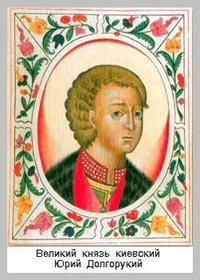 Юрий Долгорукий
(сын 
Владимира Мономаха)
Первые Владимиро - Суздальские князья
Строил новые города (считается основателем Москвы – 1147 год)
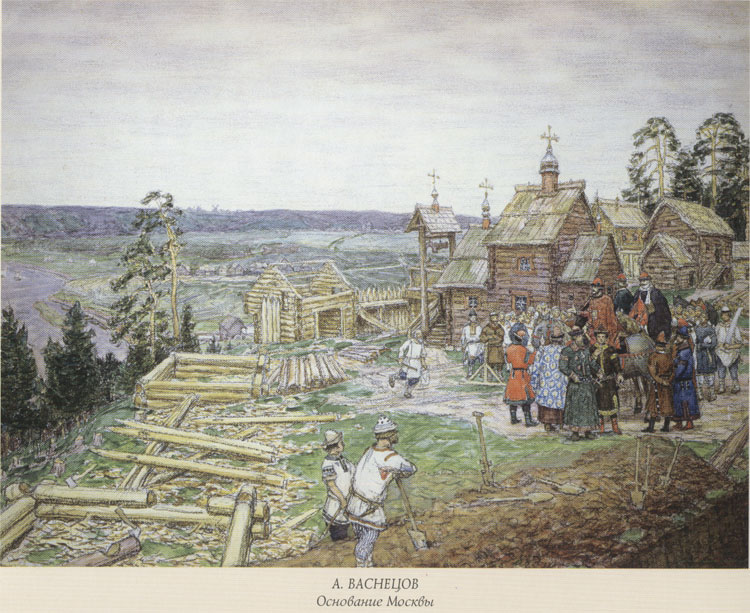 Первые Владимиро - Суздальские князья
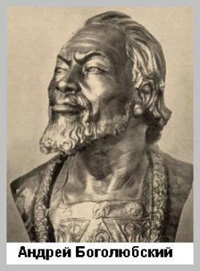 Перенес столицу княжества во Владимир
Стремился подчинить бояр княжеской власти
Убит в результате боярского заговора
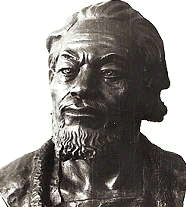 Всеволод Большое Гнездо
Присвоил себе титул великого князя Владимирского
«…ведь ты можешь Волгу разбрызгать веслами, Дон шлемами вычерпать» - сказано о нем в «Слове о полку Игореве».
Властно вмешивался в дела соседних княжеств.
Владимиро-Суздальском княжестве правления является
Монархией
это государство, в котором власть передается по наследству.
Природные условияНовгородская республики
Суровый климат, бедные почвы, обилие рек, озер, лесов
ОСОБЕННОСТИ ХОЗЯЙСТВА
Новгородская земля
  Развит был лесной и речной промысел, бортничество.  Особенно развита была торговля и ремесло. Относительно развито было огородничество, садоводство и хлебопашество. Выращивали: рожь, овес, просо.
ОСОБЕННОСТИ УПРАВЛЕНИЯНовгородской земли
Верховной властью обладало вече: решало вопросы войны и мира, избирало высших должностных лиц, приглашало князя
Новгородское вече
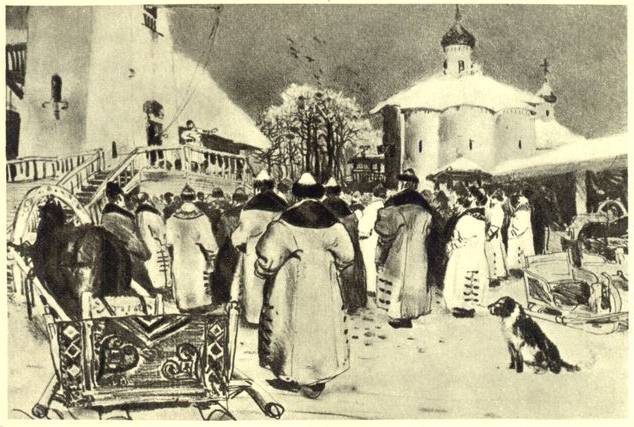 ОСОБЕННОСТИ УПРАВЛЕНИЯНовгородской земли
Высшим должностным лицом был посадник: ведал землями, вершил суд, наблюдал за деятельностью князя, руководил внешней политикой
ОСОБЕННОСТИ УПРАВЛЕНИЯНовгородской земли
Тысяцкий – контроль за налоговой системой, возглавлял городское ополчение
ОСОБЕННОСТИ УПРАВЛЕНИЯНовгородской земли
Архиепископ ведал государственными землями, участвовал в руководстве внешней политикой, возглавлял церковный суд
ОСОБЕННОСТИ УПРАВЛЕНИЯНовгородской земли
Князь приглашался из других земель и выполнял обязанности военачальника, не имел права вмешиваться в дела городского управления, вече заключало с ним договор
Новгородская земля по форме правления является 
Республикой
это государство, в котором управляют выбранные народом люди
Причины раздробленности(экономические и политические)
Развитие хозяйство приводило к появлению крупных землевладельцев. Они жили за счет своего хозяйства, могли поддержать своего князя.
Развивались новые города как политические, культурные и хозяйственные центры.
Свой князь больше заботился о развитии этих земель, чем далекий киевский князь.
Власть киевского князя ослабла.
Упадок торгового пути «из варяг в греки» из-за набегов половцев и перемещения торговых путей между Европой и Византией в Средиземное море.
Натуральный характер хозяйства. Междуусобные войны.
В каждом государстве свое управление ( вече, народное ополчение)
Городское население стремилось иметь не киевского наместника, а своего князя, отстаивающего их интересы.
Положительные черты феодальной раздробленности
Отдельным княжеством легче и удобно управлять
Имеет место экономический и культурный подъем
Отрицательные черты феодальной раздробленности
Ослаблялась обороноспособность
Продолжались усобицы и раздоры
Дробились княжества между наследниками
Имеют место конфликты между князьями и местным боярством
Задача
В середине 12 века на Руси было 15 крупных княжеств. В начале 13 века- 50 княжеств. В 14 веке- 250 княжеств.
Какой минус феодальной раздробленности проявился в этом процессе?
Совместима ли феодальная раздробленность с культурным подъемом?
Вывод урока
Переход к раздробленности- период расцвета средневекового общества, его экономики, политических форм и культуры, наглядно проявившийся в многообразии типов этого развития. Государственное единство не было окончательно утрачено:
Русские княжества были связаны сложной системой вассальных отношений
Признавали великого князя Киевского главой этой системы.
Текст с ошибками
По мере упадка хозяйства вчерашние княжеские смерды все чаще стали оставаться в своих владениях и заниматься там хозяйственными делами. При тесных экономических связях и господстве рыночного хозяйства управлять большой страной стало сложно. Крупные города, разоряясь, стремились обособиться, от власти великого князя. Это укрепляло Русь в военном отношении, но княжеством меньших размеров труднее управлять, следить там за порядком и т.д.
Домашнее задание
Подготовить статью.
Составить кроссворд по теме «Феодальная раздробленность»